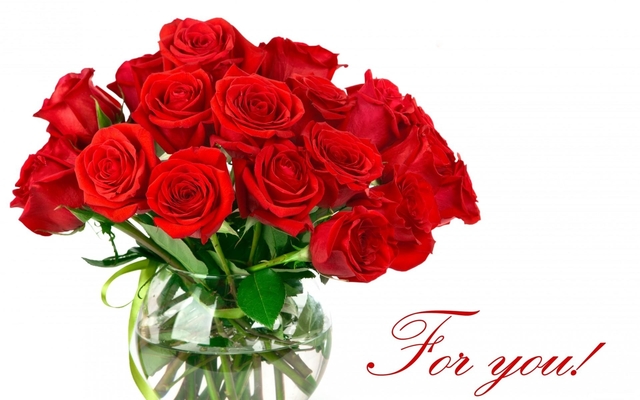 স্বাগতম
শিক্ষক পরিচিতি
সৈয়দা আহসান আরা লিমন 
            সহকারি শিক্ষক 
  ভর্ণাপাড়া সরকারি প্রাথমিক বিদ্যালয়
        ঘোড়াঘাট, দিনাজপুর।
পাঠ পরিচিতি
শ্রেনিঃ৫ম
বিষয়ঃ বাংলাদেশ ও বিশ্ব পরিচয়।
অধ্যায়ঃ ৪র্থ
পাঠের শিরোনামঃ আমাদের অর্থনীতিঃ কৃষি ও শিল্প ।
পাঠ্যাংশঃ পাট, চা ও তামাক ।
শিখনফল
১৫.3.1 বাংলাদেশের প্রধান প্রধান কৃষিজাত দ্রব্য সম্পর্কে বলতে পারবে।
১৫.3.2 বাংলাদেশ যে একটি কৃষিভিত্তিক দেশ সে
সম্পর্কে বলতে পারবে।
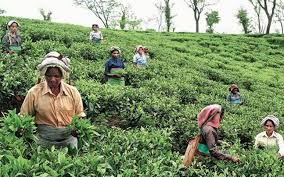 এসো কিছু ছবি দেখি
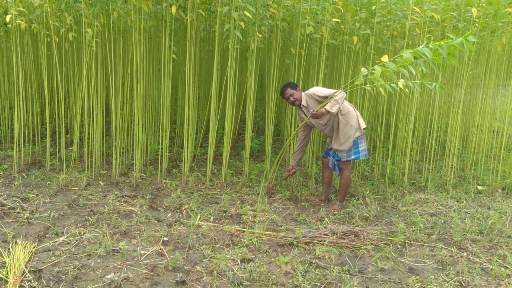 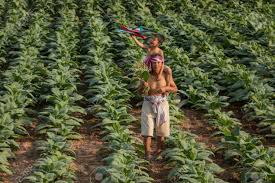 আজকের পাঠ 
           পাট,চা ও তামাক।
এসো আরও কিছু ছবি দেখি।
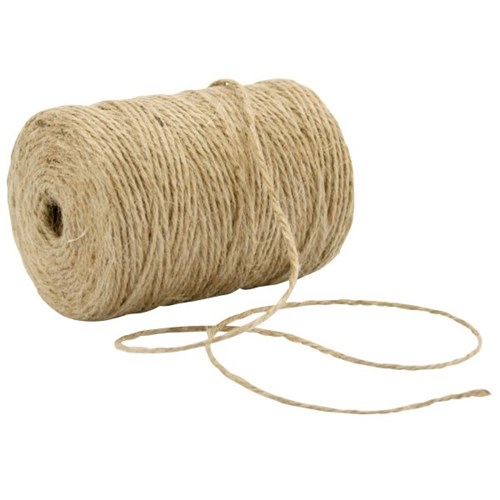 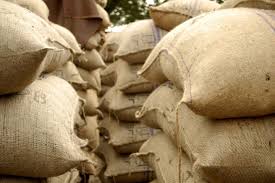 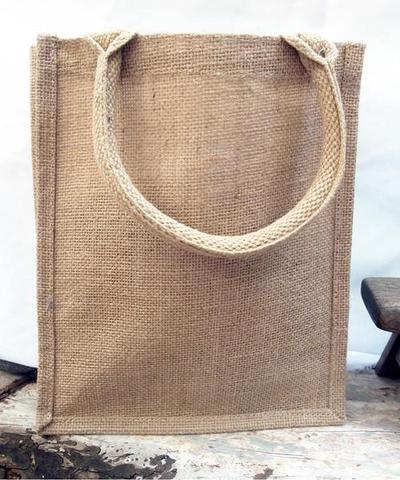 দড়ি
বস্তা
থলে
এসব পাটজাত  দ্রব্য
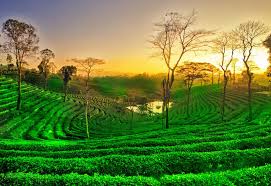 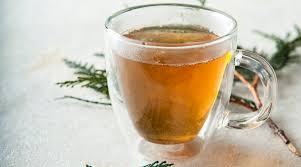 চা
চা বাগান
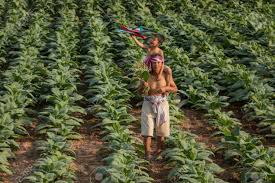 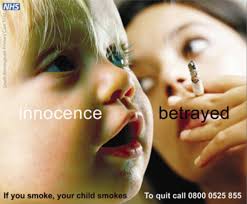 সিগারেট
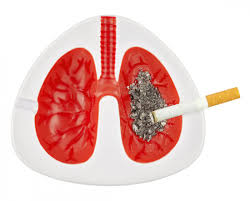 তামাকক্ষেত
তামাক স্বাস্থের জন্য  ক্ষতিকর।
দলীয় কাজঃ
হলুদ দলঃ পাট কোন কোন অঞ্চলে জন্মে? 
সবুজ দলঃ চা কোন কোন অঞ্চলে জন্মে?
নীল দলঃ   তামাক কোন কোন অঞ্চলে জন্মে?
পাঠ্য বইয়ের ৩৪ পৃষ্ঠা বের কর।
মূল্যায়ণঃ
শূণ্যস্থান পূরণ করঃ
ক)পাট হলো আমাদের প্রধান -------- ফসল।
খ)বর্তমানে দিনাজপুর ও ------- জেলাতেও চা চাষ হচ্ছে।
গ)তামাক মানুষের ------- জন্য ক্ষতিকর।
সংক্ষেপে উত্তর দাওঃ
১। বাংলাদেশের প্রধান প্রধান অর্থকরী ফসল কী কী ? 
২। পাটকে সোনালী আঁশ বলা হয় কেন?
৩। তামাক স্বাস্থের জন্য ক্ষতিকর কেন?
বাড়ির কাজঃ
পাটের তিনটি ব্যবহার লিখ।
ধন্যবাদ
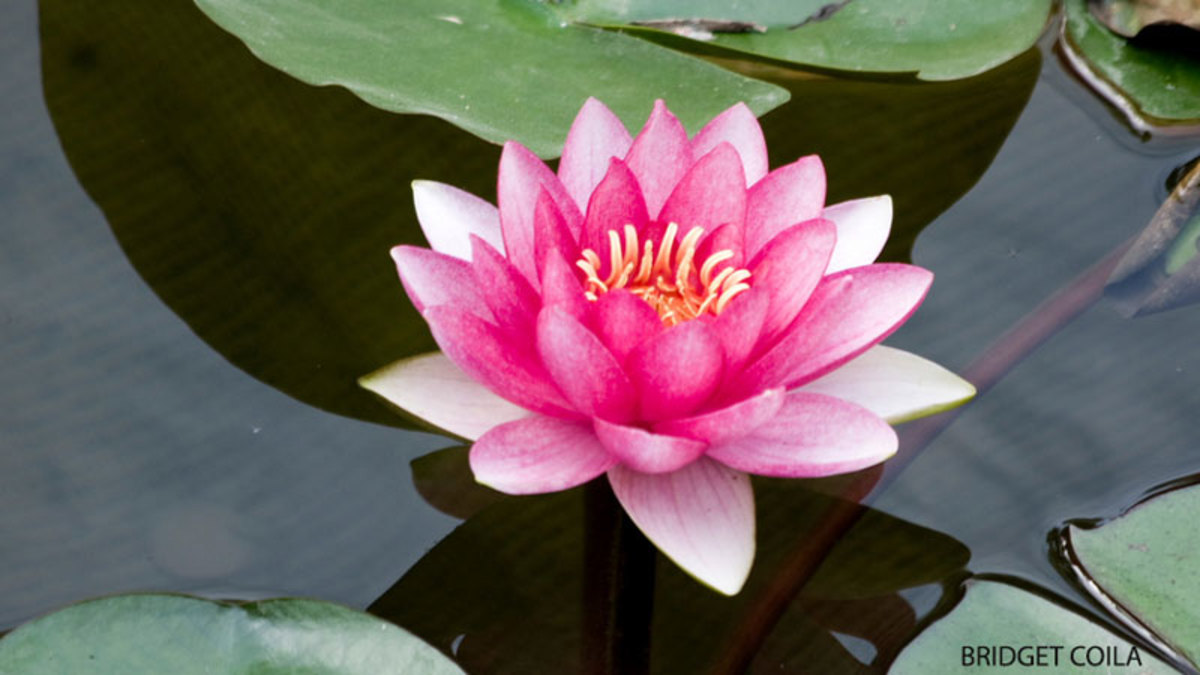